………
diagonale
sommet
côté
régulier
irrégulier
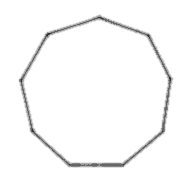 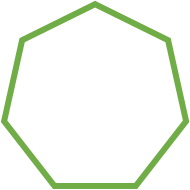 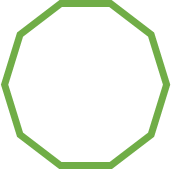 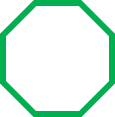 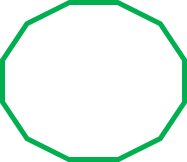 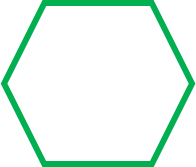 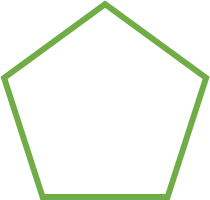 polygone
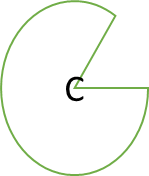 non-polygone
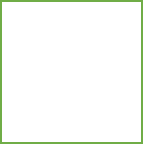 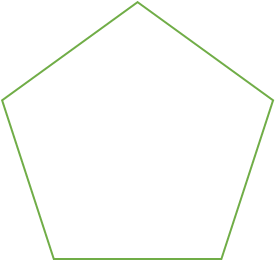 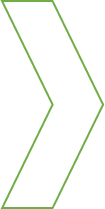 convexe
Polygones
non-convexe
Attention aux intrus!
Feuille couleur